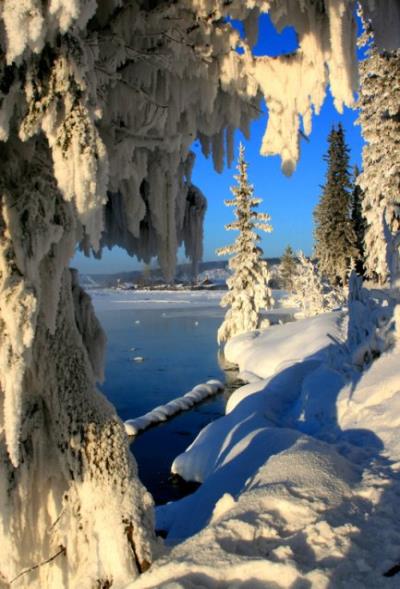 Русская зимушка--зима.
Выполнила воспитатель МБДОУ д/с №201 Апостолова С.В.
Чудная картина,Как ты мне родна:Белая равнина,Полная луна,Свет небес высоких,И блестящий снег,И саней далёких Одинокий бег.                                 А.А. Фет
Зима состоит из трех месяцев:
ДЕКАБРЬ
    ЯНВАРЬ
    ФЕВРАЛЬ
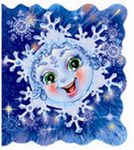 Декабрь
Большой иней, бугры снега и глубоко промерзшая земля в декабре - к урожаю.
В декабре вода в колодце тихая - к хорошей зиме, шумная - к морозам, бурям и метелям.
В декабре обычно случается до четырех оттепелей.
Устойчивая метельная погода - к хорошему роению пчел.
Иней в декабре - к урожаю овса.
Северный декабрьский ветер - к большим морозам.
Зима без трех подзимков не живет.
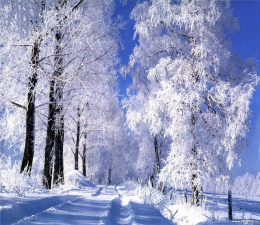 Январь
Холодный январь предвещает сухой и жаркий июль, но плохой урожай грибов до самой осени.
Холодные январи подряд почти не повторяются.
Если январь в прошлом году был теплым, то январь этого года будет, скорее всего, холоднее.
Коли январь стоит теплым, то март может оказаться холодным.
Чем крепче морозы в начале января — тем жарче лето.
Январь пасмурный — к плохому урожаю.
Январь теплый — к поздней весне.
Холодный январь — предвестник пожарного лета.
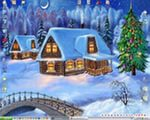 Февраль
Февраль - месяц ветров.
Февраль зиму ломает, воду пускает, три часа прибавляет.
Начало февраля, как правило, холодное и снежное.
В начале февраля тепло, тает снег - к посредственному урожаю.
Февраль силен метелью, а март капелью.
Февраль богат снегом, апрель же водой.
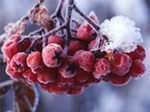 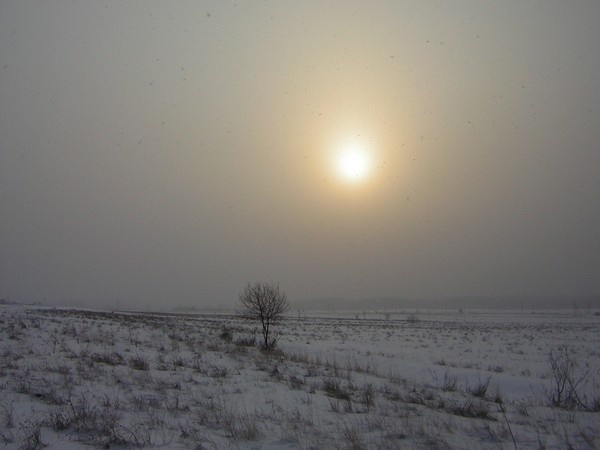 Дни зимой еще короче, чем осенью. Солнце редко выглядывает из- за туч и греет землю.
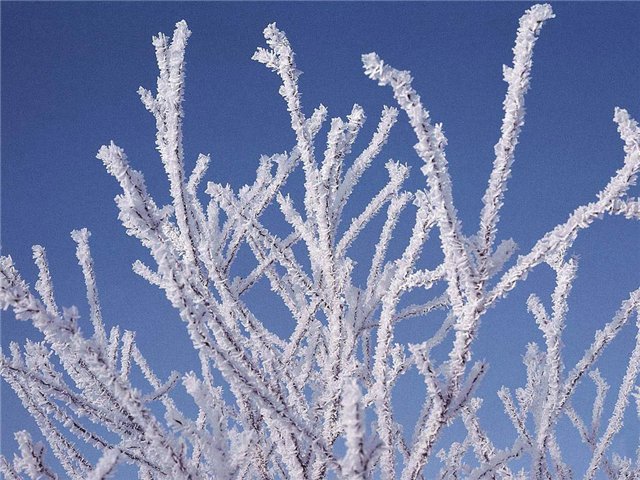 Снег покрыл землю пушистым покрывалом. Деревья и кустарники  тоже в снегу.
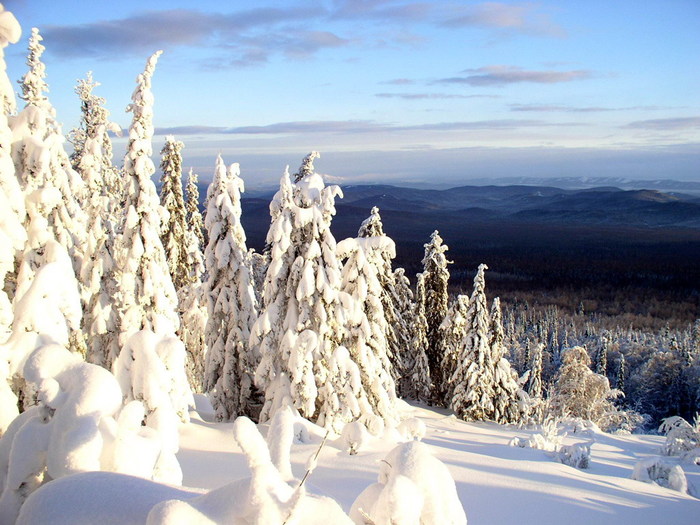 Лес похож на сказочный терем
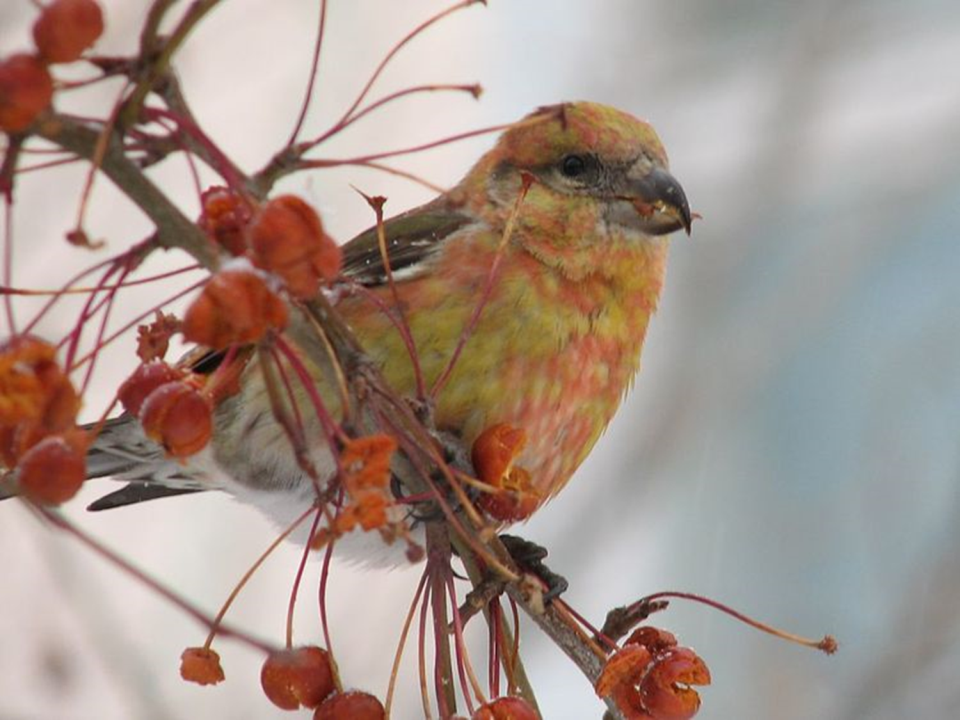 Птиц в лесу осталось мало
Лесные звери укрываются от холода в дуплах и норах или зарываются в глубокий снег
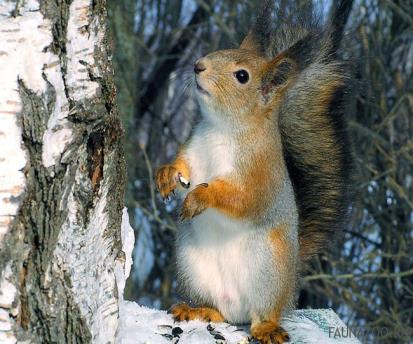 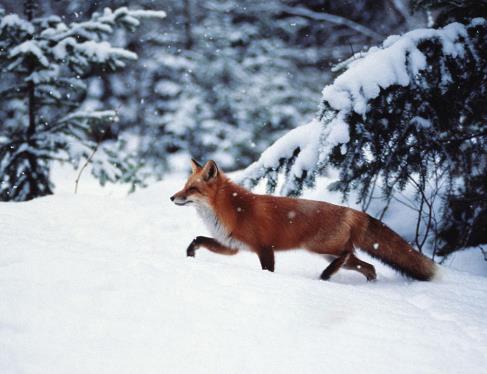 Дети катаются зимой на санках, лыжах, коньках
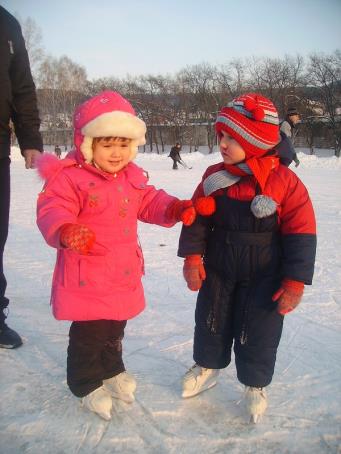 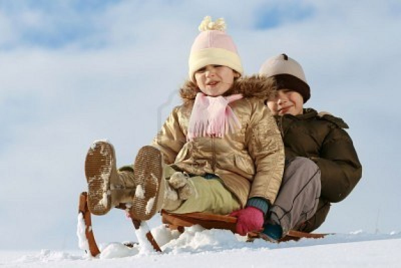 Зимой бывает веселый праздник Новый год. Его любят и дети, и взрослые. А Дед Мороз дарит всем подарки.
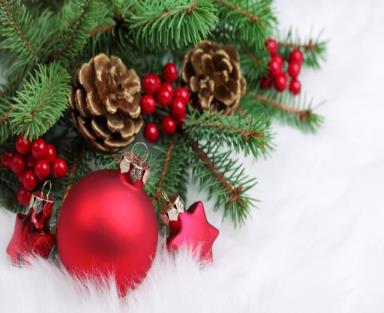 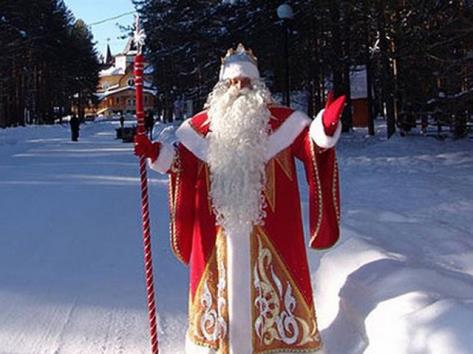 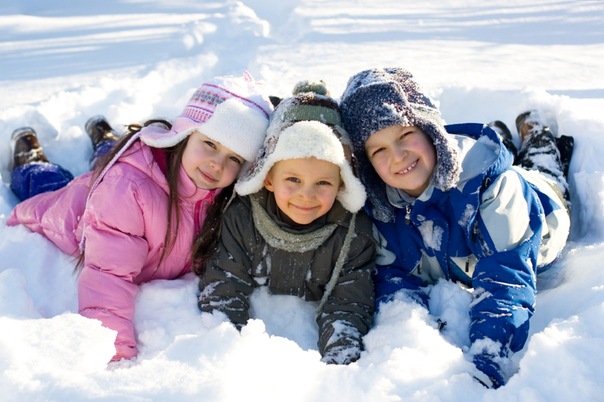 Нам нравится зима!